Найдите значение выражения
а) 3,5 – 2,8    
б) 10 – 7,5   
 в) 8,4 – 9,5
Решите уравнение:
а) 15 – х = 12
б) 12 – у = 15
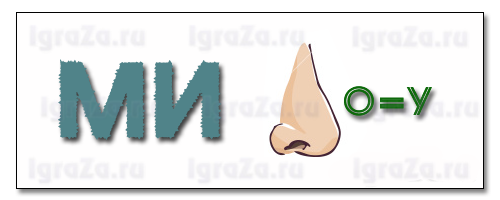 9.02.15
Классная работа
Координаты на прямой
Какую температуру показывает каждый из термометров?
-3° С
-2,5°С
0 °С
+1,5°С
+3°С
Где применяются отрицательные числа? Зачем нам нужны такие числа?
История отрицательных чисел
Отрицательные числа появились значительно позже натуральных и обыкновенных. Первые сведения об отрицательных числах встречаются у китайских математиков во 2 веке до нашей эры. Положительные как имущество, а отрицательные – как долг, недостача. 
  В Европе отрицательными числами начали пользоваться в 12 – 13 веках.                                                                         
   Признанию отрицательных чисел способствовали работы французского математика Рене Декарта (1596 – 1650) .
Он ввел координатную прямую (1637).
Окончательное признание как действительно существующие отрицательные числа получили лишь в 18 веке.
Практическая работа
1.  Начертите горизонтальную прямую.

2.  Отметьте на ней точку О  (примерно посередине).
     Будем называть её точкой отсчёта или началом координат.

3.  За единичный отрезок примите 1 клетку.
4.   Продолжите координатный  луч от точки О  вправо.
Числа расположенные правее от точки начала отсчета, называются положительными.
А теперь продолжите координатный луч от точки О влево, сохраняя единичный отрезок.
Те числа, которые расположены левее точки отсчета, называются отрицательными.
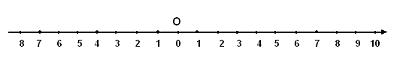 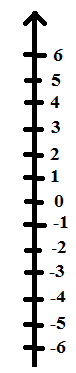 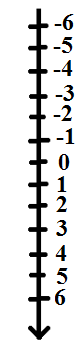 Прямая с выбранным на ней началом отсчета, единичным отрезком и направлением называют координатной прямой.
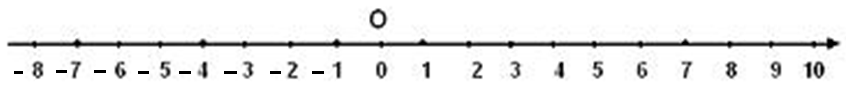 Задание: назвать среди этих прямых прямую, которая является координатной.
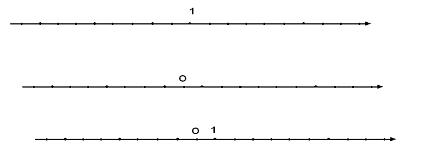 Координата точки
Число, показывающее положение точки на прямой называют координатой этой точки.
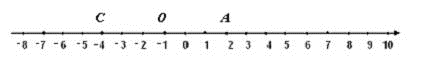 А (2);  С (- 4).
Читают: “Точка А с координатой 2”; 
                 “Точка С с координатой – 4” и т.д.
№1
Запишите координаты точек А, В, С, Е, К, О, М.
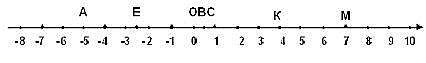 С (1)
В ( 0,5)
Е (-2,5)
А ( -5)
М (7)
О (0)
К (4)
№2 «Найдите ошибку»
На координатной прямой отмечены точки А,В,С, Д.
    Верно ли записаны их координаты?
А (2), В (- 3), С (- 2), D (- 4).
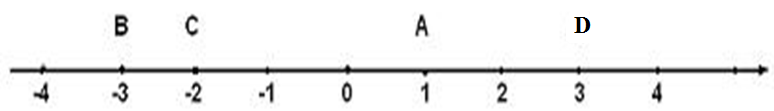